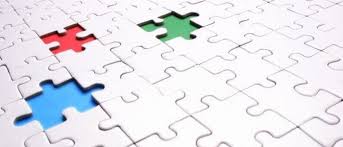 Basic concepts of National SecurityDr. Anat Stern
[Speaker Notes: Conceptual Foundations of National Security]
Course Objectives
Understanding of basic concepts in national security and discussion of them as a common language for the school year​
Familiarity with the tensions in the fundamental design and implementation of national security policy in Israel
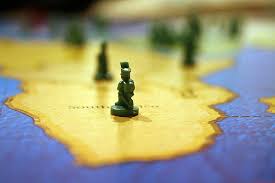 [Speaker Notes: Goals]
Course Structure
Two Hours per Week
 Five Meetings, 2 Sessions per Meetings
Guest Lectures
Academic and Practical
Work in Teams
Final Assignment
Introduction: What Drives a Country’s Values and Interests
Professor Arie Kacowicz, International Relations, Hebrew University of Jerusalem
Major General (Res.) Yaakov Amidror
Work in Teams
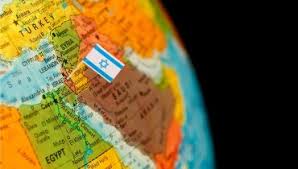 Confidence and Power
Dr. Daniel Sobelman, International Relations, Hebrew University of Jerusalem
Major General (Res.) Amos Yadlin
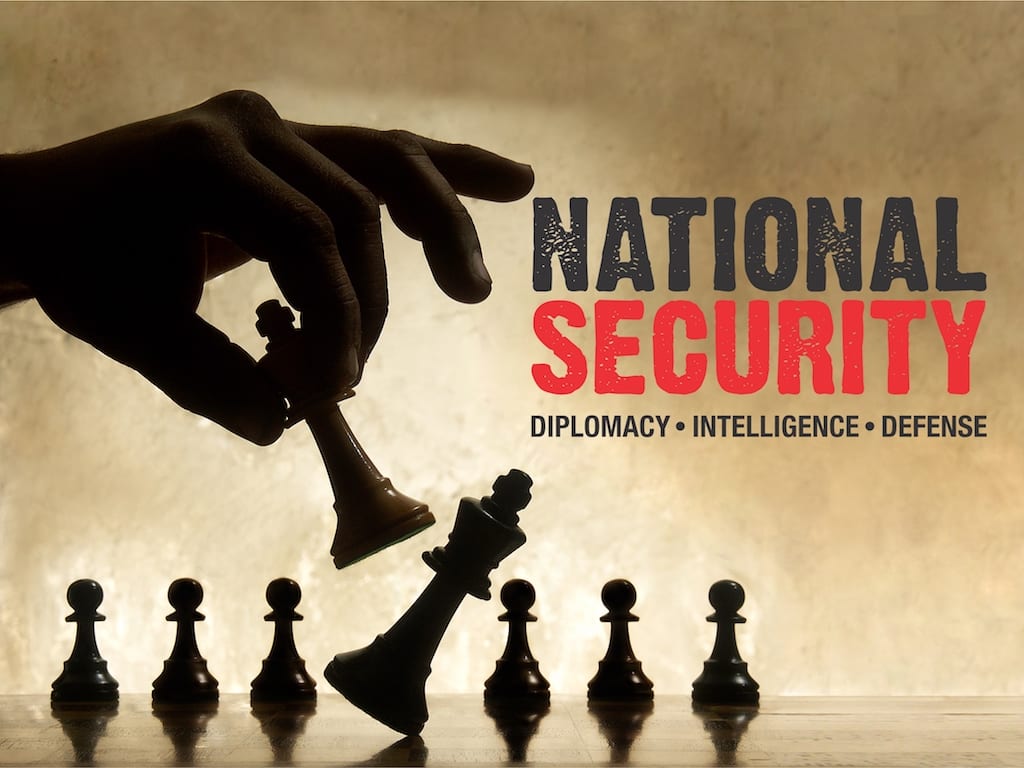 [Speaker Notes: Security and Power]
Israel's Concept of Security
Colonel (Res.) Gor Lish
Lieutenant General (Res.) Gadi Eizenkot
Mr. Dan Meridor
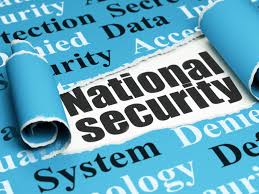 Democratic Law in National Security
Professor Mordechai Kremnitzer 
Major General Sharon Afek
Work in Teams
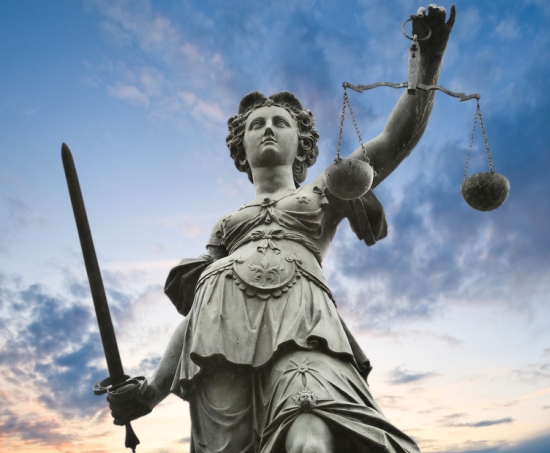 [Speaker Notes: תמיס אלת הצדק]
National Security Decision Making
Dr. Uzi Arad
Brigadier General (Res.) Inbal Giladi
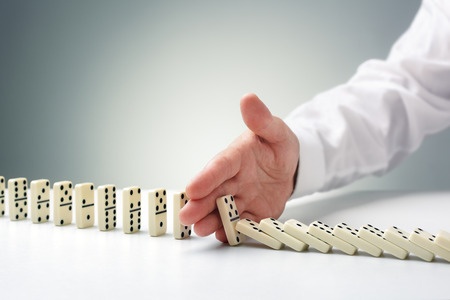 [Speaker Notes: תמיס אלת הצדק]